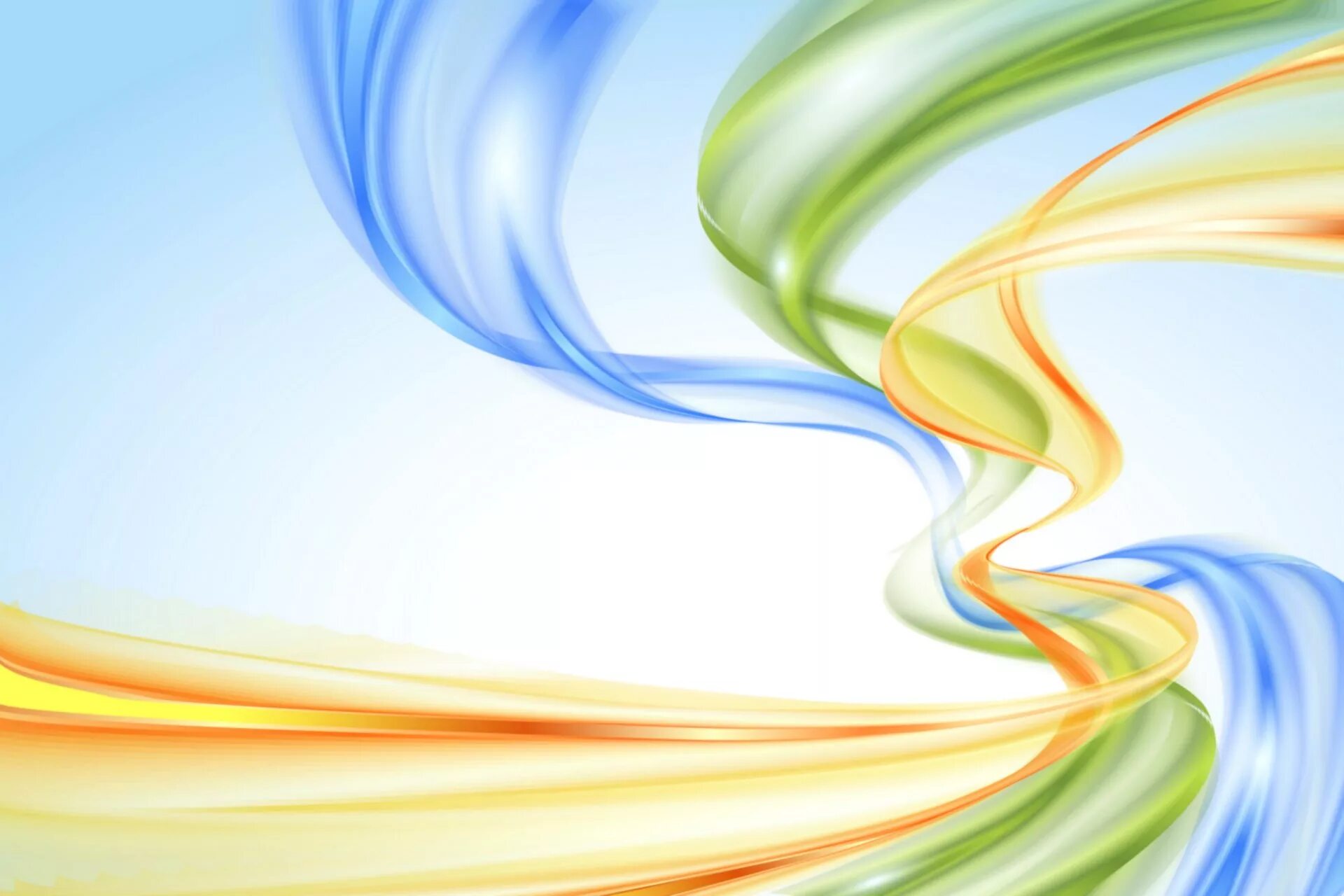 Муниципальное бюджетное дошкольное образовательное учреждение детский сад № 244 Основные задачи и содержание образовательной деятельности по разделу «Социально – коммуникативное развитие»                                                    Выполнила:                                                                                 Гудун А.Н., воспитательг. Ульяновск, 2023
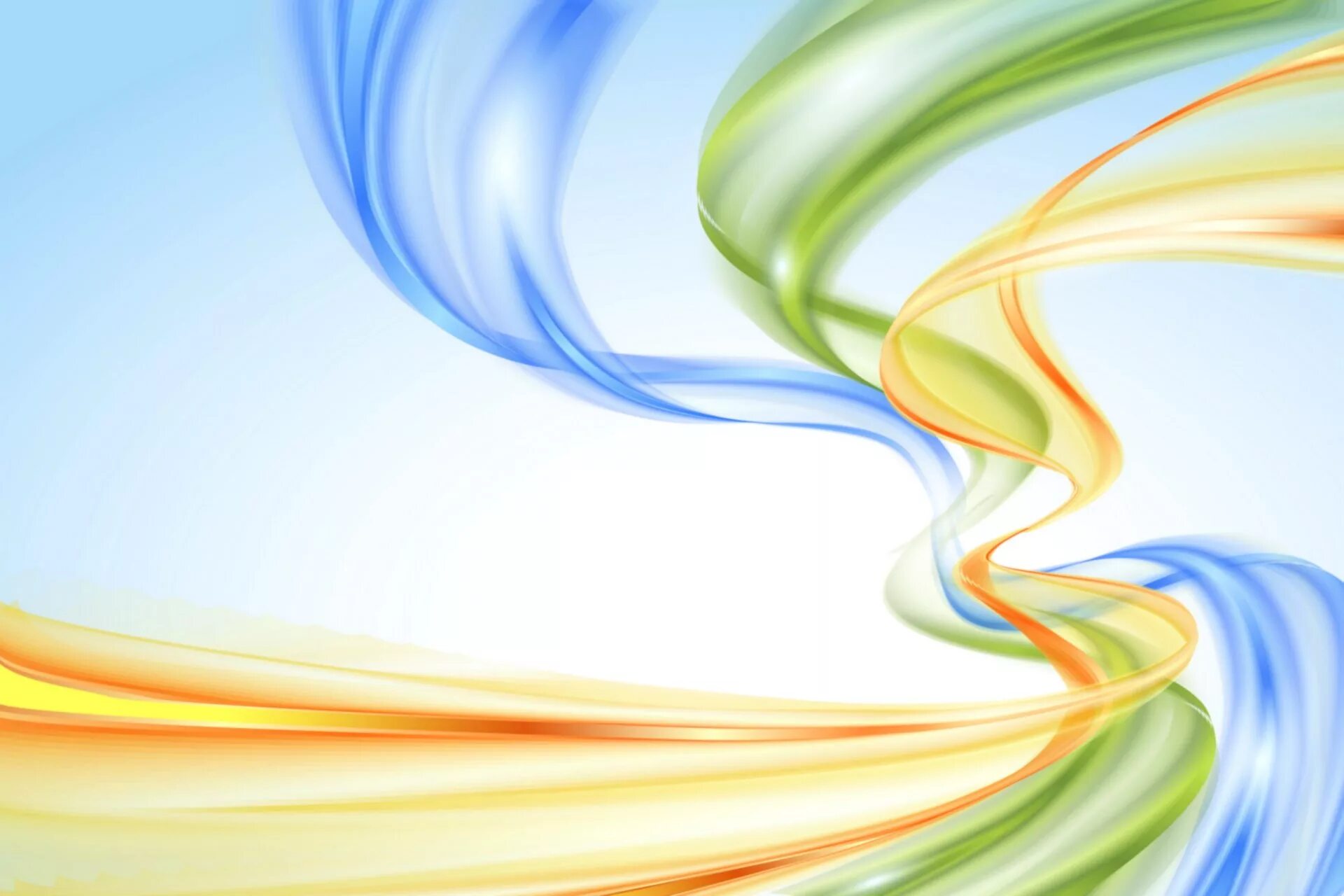 Задачи по Федеральной программе
От 3-4 лет.
В сфере социальных отношений:
Развивать эмоциональную отзывчивость…
Обогащать представление и доброте и заботе о близких…
поддерживать в установке положительных контактов между детьми…
Оказывать помощь во взаимодействии со сверстниками в игре и повседневной деятельности…
Приучать к выполнению элементарных правил культуры поведения в ДОО.
В области основ гражданственности и патриотизма: 
Обогащать представление о малой родине…
В сфере трудового воспитания:
 развивать интерес к труду взрослых  в ДОО и семье…
 воспитывать бережное отношение к предметам и игрушкам как результатам труда взрослых…
Приобщать к  самообслуживанию...
В области формирования основ безопасного поведения:
 развивать интерес к правилам безопасного поведения…
 обогащать представления о правилах безопасного поведения в быту, с бытовыми приборами…
От 4-5 лет.
В сфере социальных отношений:
 положительная самооценка…
 эмоциональная отзывчивость к людям, героям сказок, животным…
Уважение к родителям…
Культура общения со взрослыми и сверстниками…
Совместные игры небольшими группами…
В области гражданственности и патриотизма:
 отношение к Родине, символам страны, памятным датам…
Гордость за достижения в спорте, науки, искусства…
Достопримечательности родного города.
В сфере трудового воспитания:
Отдельные профессии взрослых..
 уважение к труду взрослых, вовлечение в хоз-бытовой труд…
В области формирования основ безопасного поведения: 
 опасность  в быту, на улице, в природе, в общении с незнакомыми людьми…
 безопасное поведение на дороге…
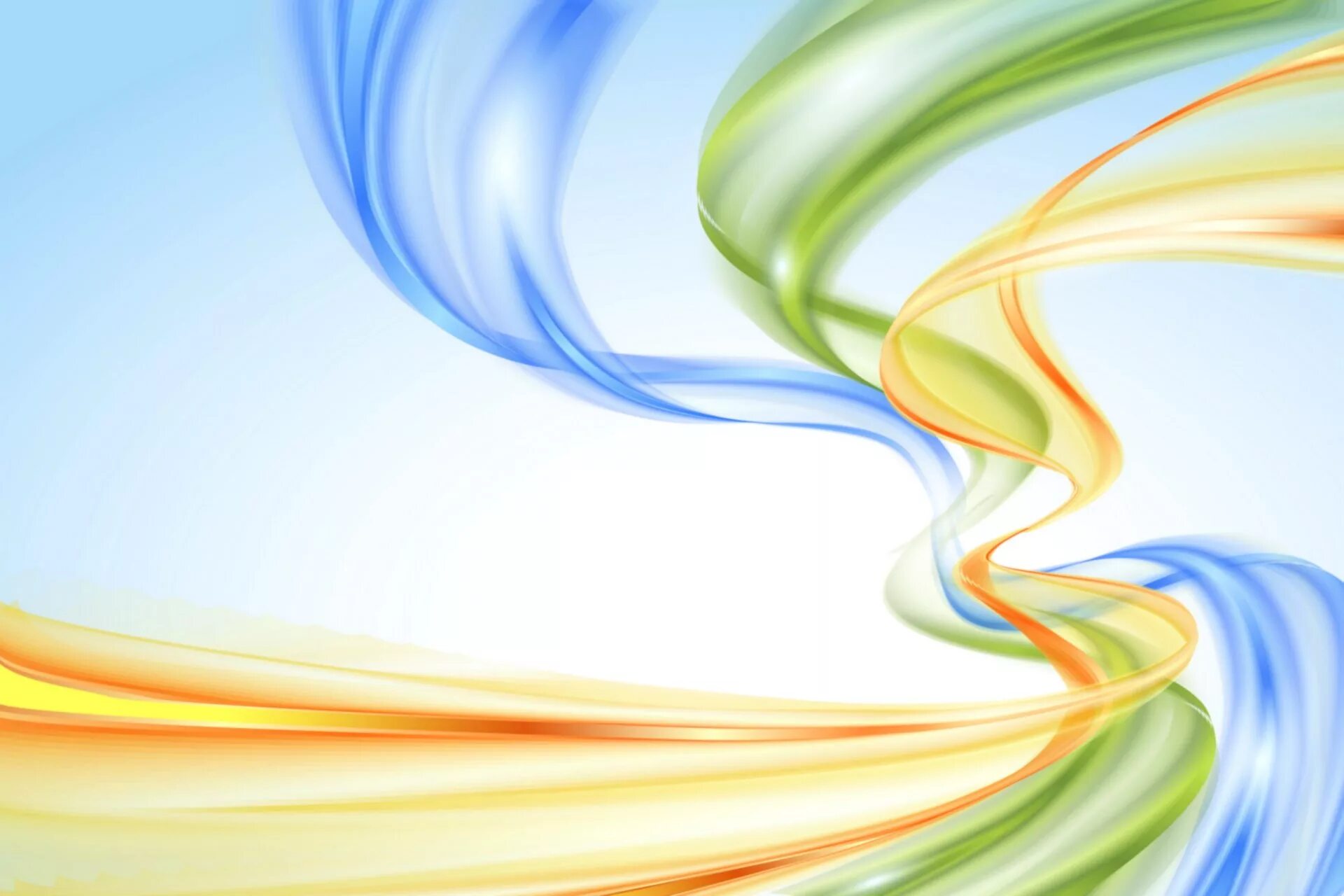 От 5-6 лет.
В сфере социальных отношений:
Формы поведения и действия в различных ситуациях…
Эмоциональное состояние себя и других… 
Заинтересованность в общем результате коллектива…
Понимание последствий несоблюдения принятых правил…
В области формирования основ гражданственности и патриотизма:
 люди разных национальностей, их культурному наследию…
Государственные праздники…
Красота родного края, архитектура, искусство…
В сфере трудового воспитания:
Профессии и трудовые процессы…
Самостоятельность и инициатива в трудовой деятельности…
Первоначальные знания о финансовой грамотности…
В сфере трудового воспитания:
Безопасность в сети «Интернет»…
От 6-7 лет.
В сфере социальных отношений:
 положительная самооценка ребенка, стремление стать школьником…
Разрешение конфликта конструктивными способами…
Основы этикета и правил поведения в общественных местах...
В области формирования основ гражданственности и патриотизма:
Воспитание патриотических чувств…
Волонтерство в России и ДОО…
Родной город, события прошлого и настоящего…
В сфере трудового воспитания:
Взаимосвязь видов труда и профессий…
Элементы финансовой грамотности и материальных возможностей родителей…
В области формирования безопасного поведения:
Осторожное и осмотрительное отношение к опасностям разного вида.
Содержание образовательной деятельности. От 3-4 лет.
Социальные 
отношения
Образ Я
Культура поведения
Эмоции
Мы вместе
Хорошо - плохо
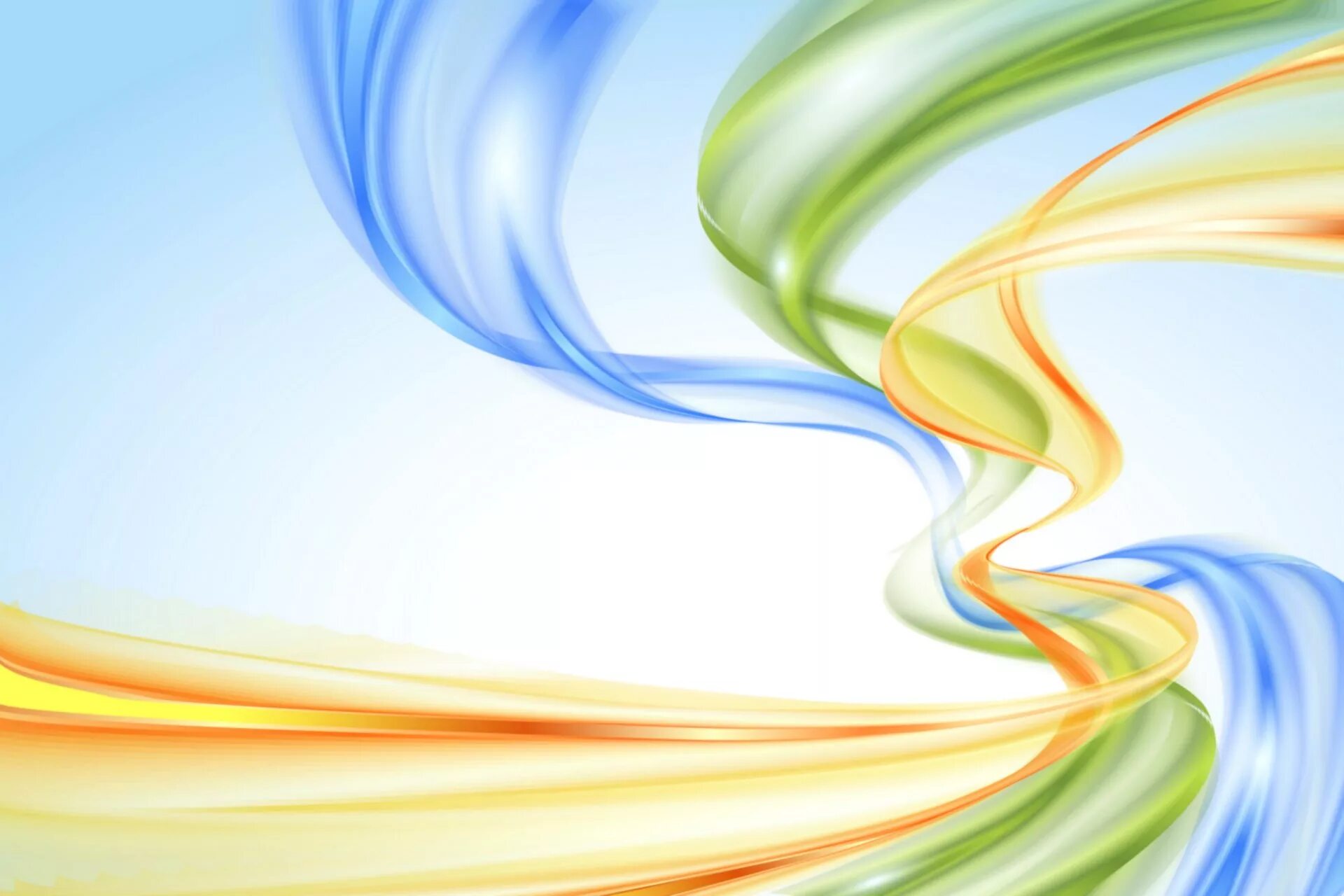 Основы 
Гражданственности и патриотизма
Малая родина
Красота родного края
Ближайшее окружении ДОО
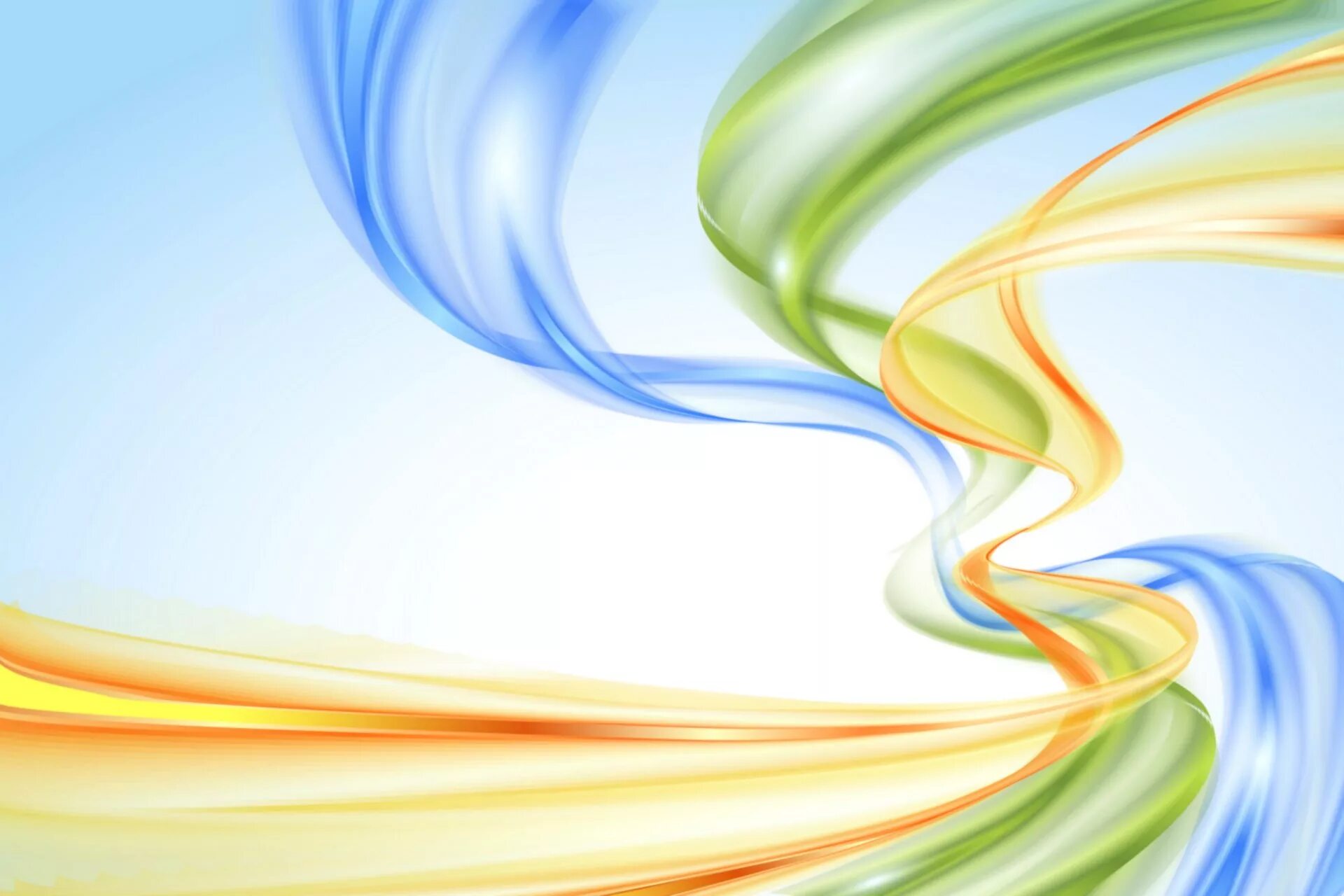 В сфере трудового воспитания:
Это что и для чего?
Наши ручки хороши
Хозяйственно – бытовой труд взрослых и детей
Детская самостоятельность
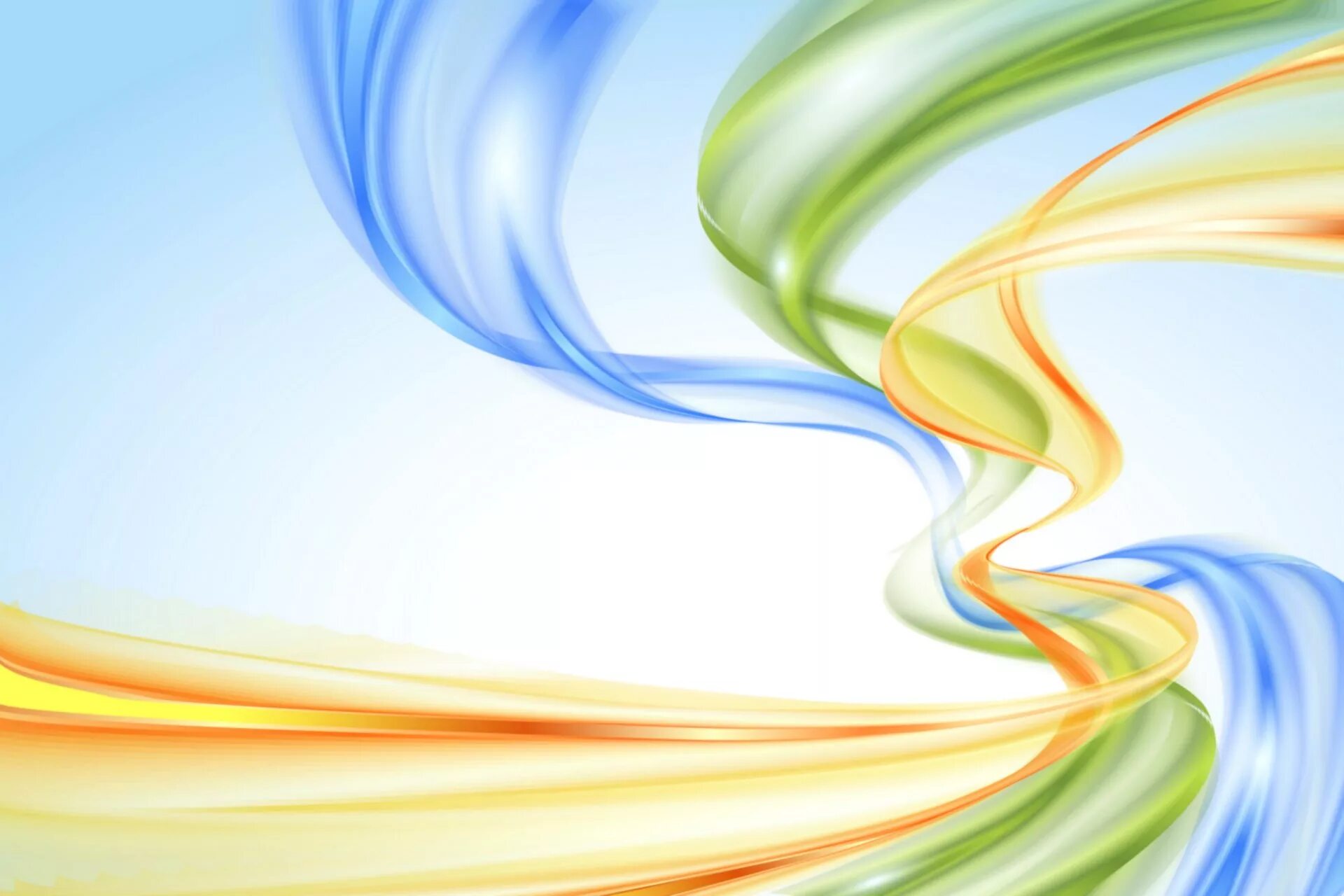 В области формирования безопасного поведения
Бытовые  предметы
Безопасность в окружающем мире
Порядок во всем
Игровые ситуации
Содержание образовательной деятельности. От 4-5 лет.
В сфере социальных отношений
Девочки и мальчики
Наш детский сад
Детско – взрослое сообщество
Самооценка ребенка
Эмоции и поступки
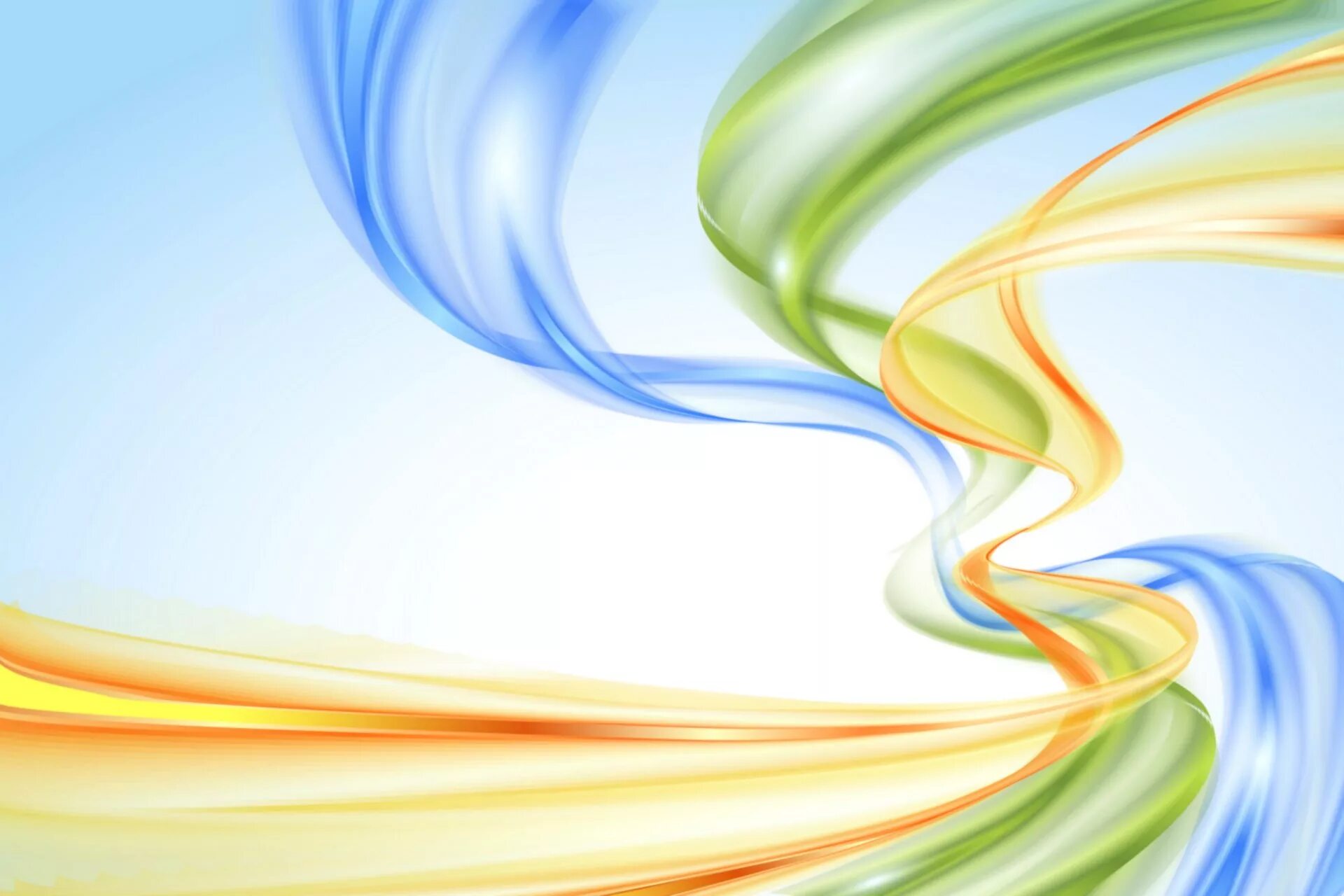 В области основ гражданственности и патриотизма
Наша страна и ее символы
Народные культуры страны
Праздники России
Наш город и ее красоты
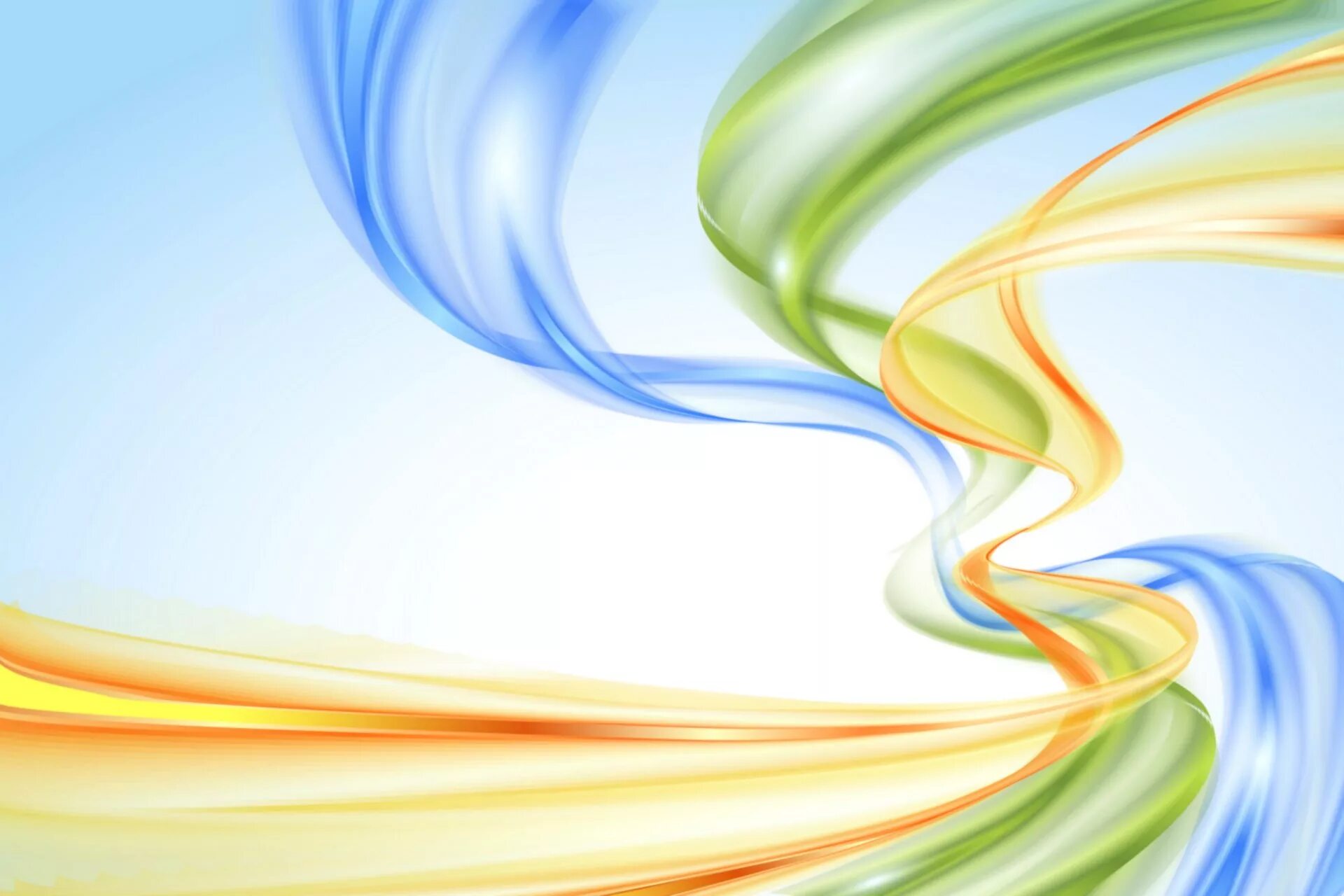 В сфере трудового воспитания:
Самообслуживание ребенка
Алгоритм организации труда
Профессии мам и пап
Характеристики материала
В области формирования безопасного поведения
Разговор с незнакомыми людьми
Позови на помощь